МБДОУ Аннинский д/с ОРВ «Росток»
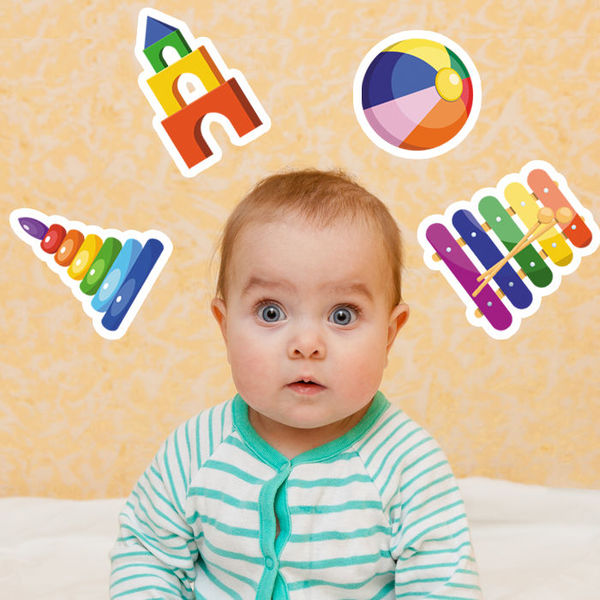 КОМПЛЕКСНЫЙ ИННОВАЦИОННЫЙ ПРОЕКТ «УМНЫЙ СТАРТ» по направлению «Разработка и внедрение инновационных моделей дошкольного образования для детей раннего дошкольного  возраста, обеспечивающих комплекс возможностей для развития, самовыражения и поддержки индивидуальности ребенка»
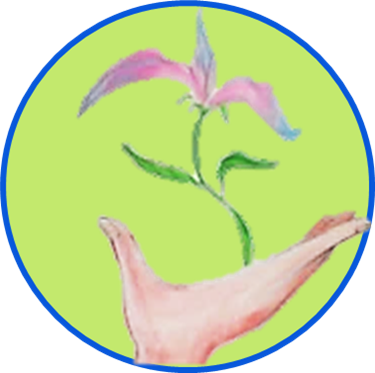 2021 г.
Образовательная программа
Анализ ООП МБДОУ Аннинский д/с ОРВ «Росток».
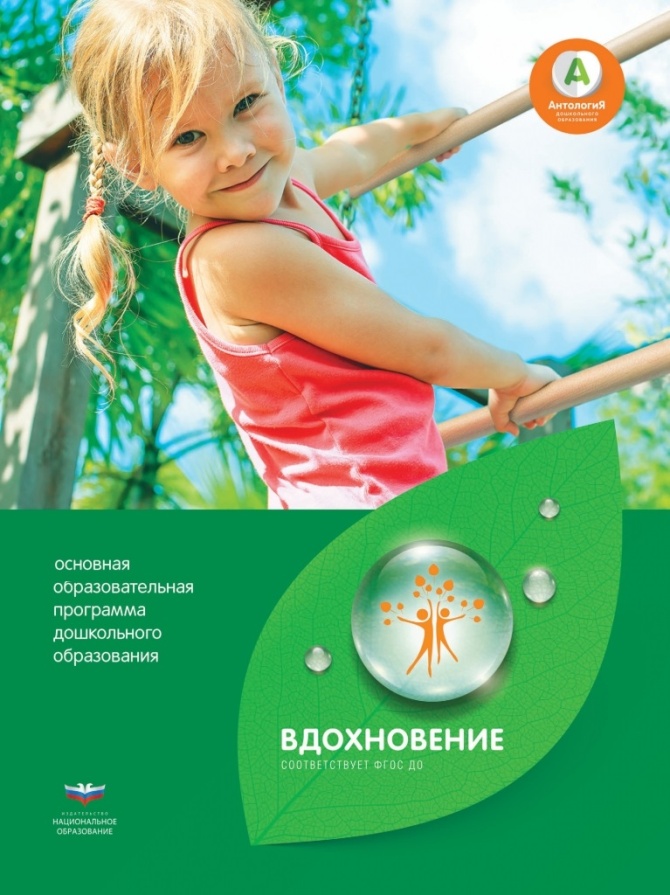 Разработана с учетом основной образовательной программы дошкольного образования «Вдохновение» / ред. В.К.Загвоздкина, И.Е.Федосовой
https://ds-rostok-anna.nubex.ru/sveden/education/
МБДОУ Аннинский д/с ОРВ «Росток»
Образовательная программа  и образовательные ориентиры
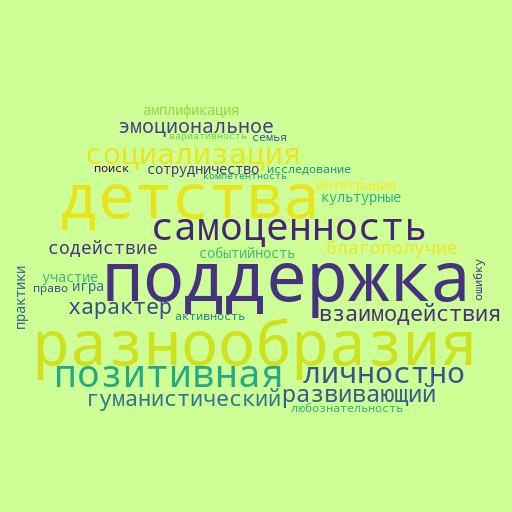 Анализ ООП ДО
МБДОУ Аннинский д/с ОРВ «Росток»
Образовательная программа
Анализ ООП ДО
Формирование личностных качеств
Ключевые компетентности на этапе раннего детства
Целевые ориентиры образования в младенческом и раннем возрасте
МБДОУ Аннинский д/с ОРВ «Росток»
Образовательная программа.Новые горизонты
Уточнение специфики организации жизнедеятельности детей раннего возраста в условиях ДОО

 Расширение перечня развивающих образовательных технологий и методик

  Создание паспортов работы студий, специально организованных для удовлетворения потребности детей  раннего возраста в самовыражении в различных специфичных возрасту видах деятельности

Формирование базы знаний ДОО, включающей разделы, относящиеся к реализации образовательной программы в группах детей раннего возраста
МБДОУ Аннинский д/с ОРВ «Росток»
Содержание образовательной деятельности
Технологии и методики  обучения по основным направлениям развития ребенка
Социально-коммуникативное
Речевое
Познаватель-ное
Художествен-но-эстетическое
Физическое
КЛЮЧЕВОЕ ЗНАЧЕНИЕ ИМЕЮТ:
-Понимание потребностей
 Интеграция
Обучение посредством  участия всех органов чувств
Свобода выбора
Фиксация динамики
МБДОУ Аннинский д/с ОРВ «Росток»
Образовательный процесс
Основная идея : сделать образовательный процесс понятным для ребенка ; определить и запустить механизмы, наиболее способствующие его индивидуальной траектории развития
МБДОУ Аннинский д/с ОРВ «Росток»
Образовательный процесс
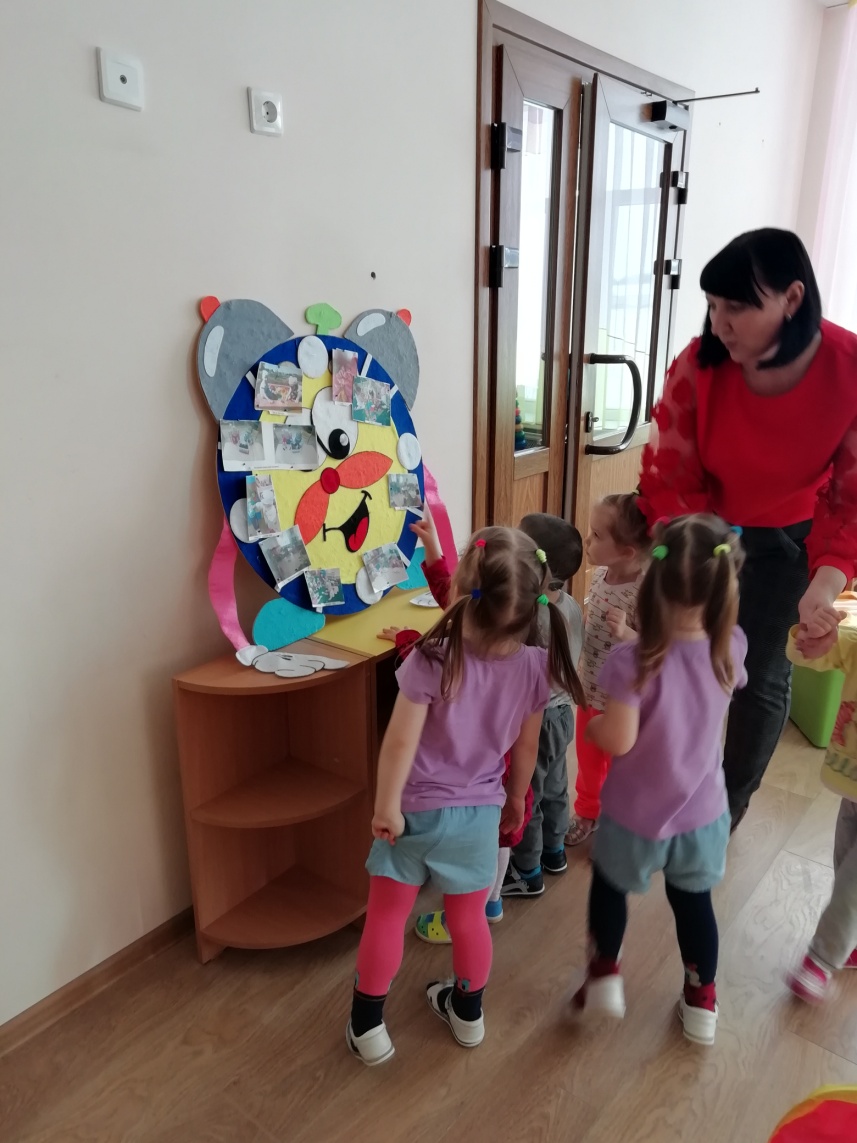 Визуализация распорядка дня для ребенка
МБДОУ Аннинский д/с ОРВ «Росток»
Образовательный процесс
«Детский 
Совет»
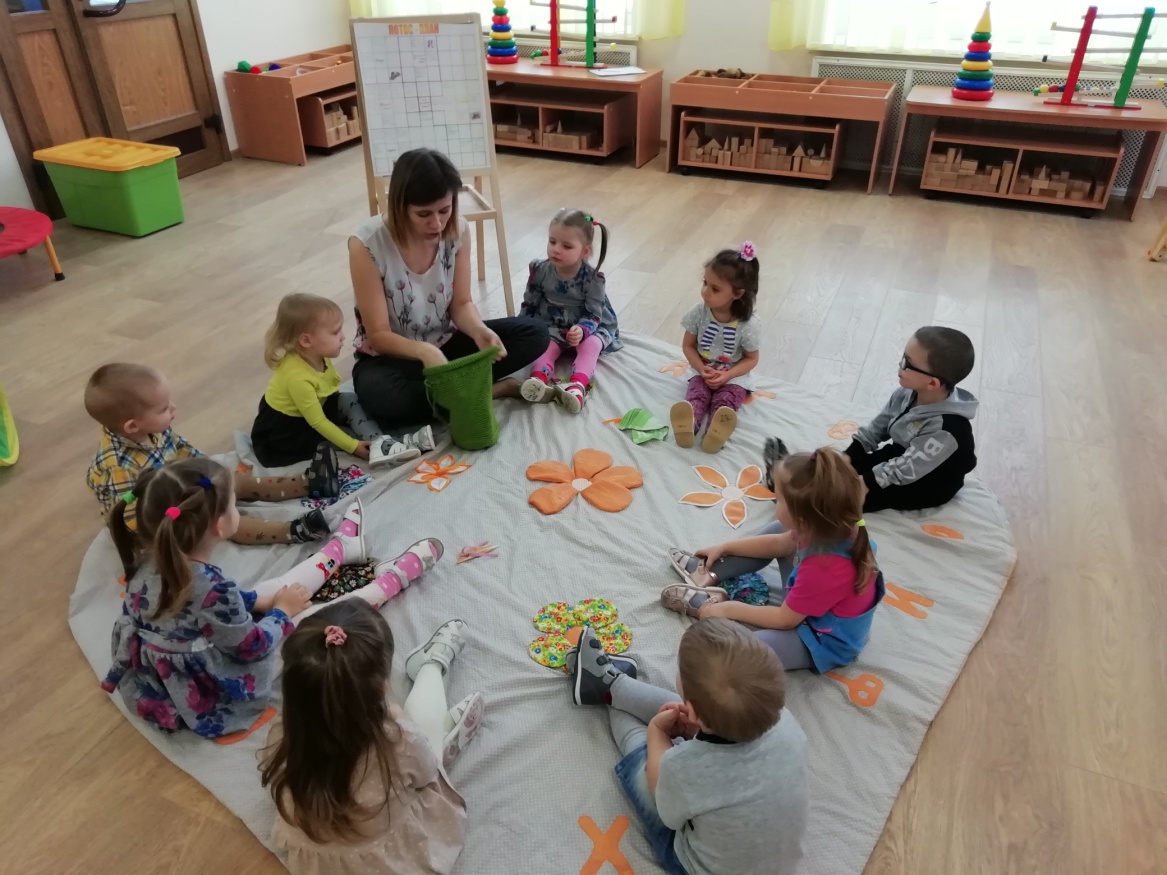 МБДОУ Аннинский д/с ОРВ «Росток»
Образовательный процесс
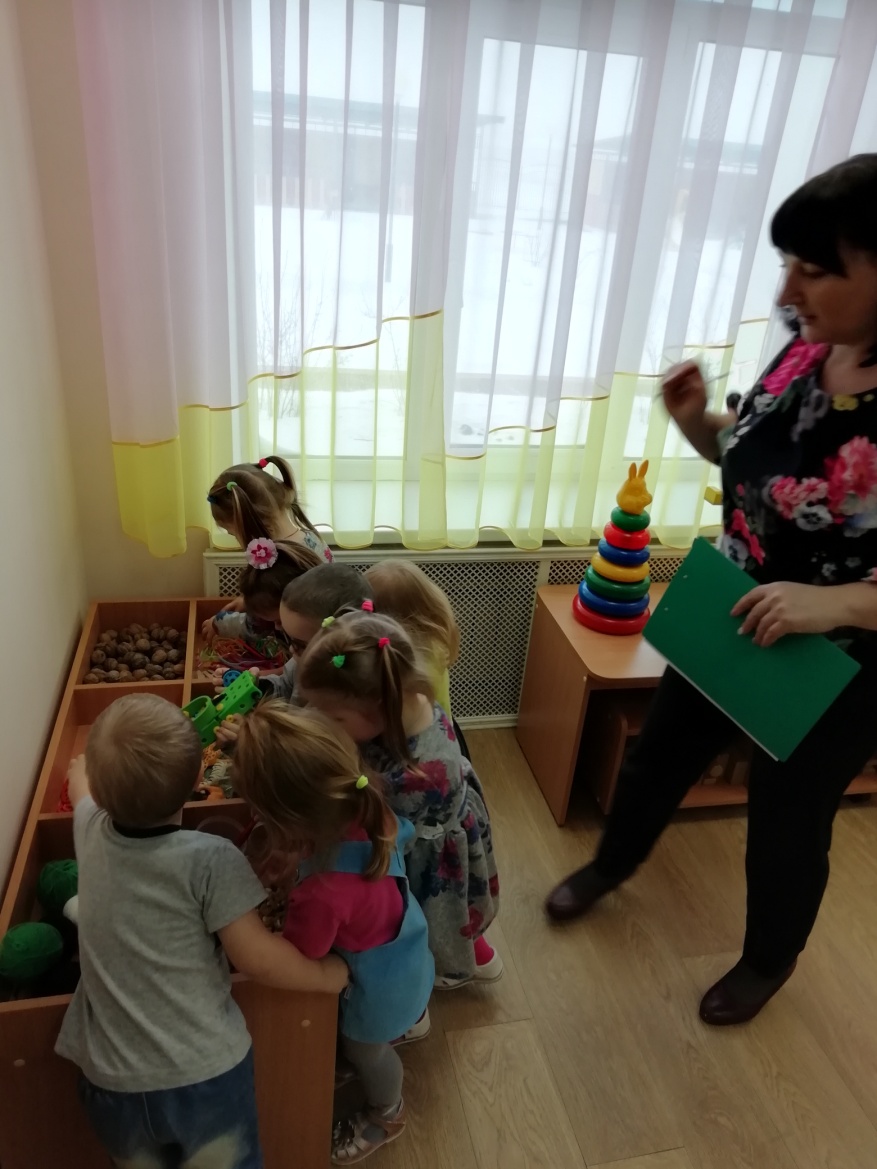 Педагогическое 
наблюдение и документирование
МБДОУ Аннинский д/с ОРВ «Росток»
Образовательный процесс
Планирование, основанное на 
детских интересах
«Лотос-план»
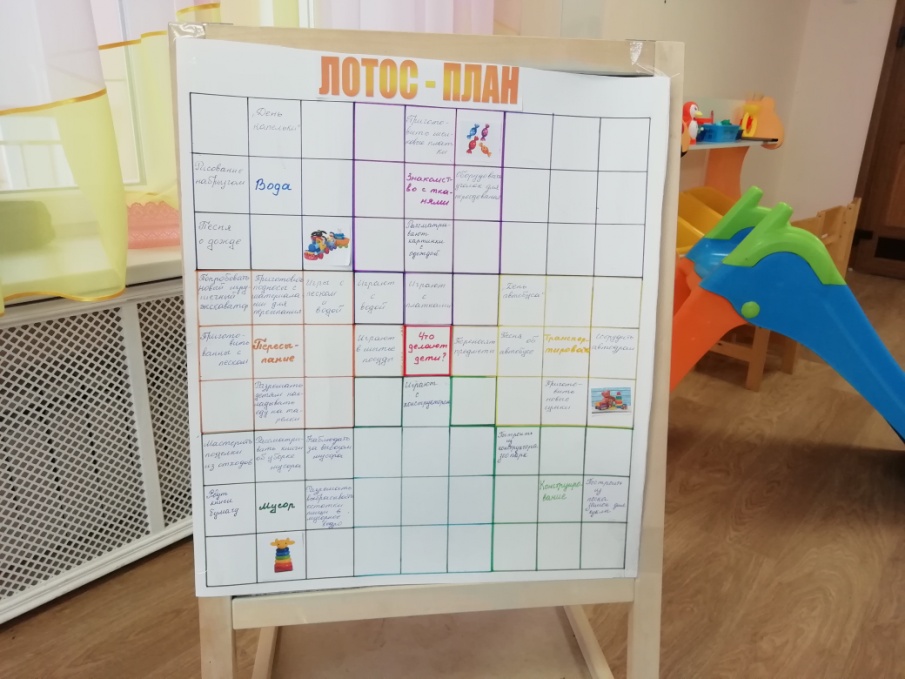 МБДОУ Аннинский д/с ОРВ «Росток»
Образовательный процесс
Групповая, подгрупповая  и индивидуальная организованная образовательная деятельность
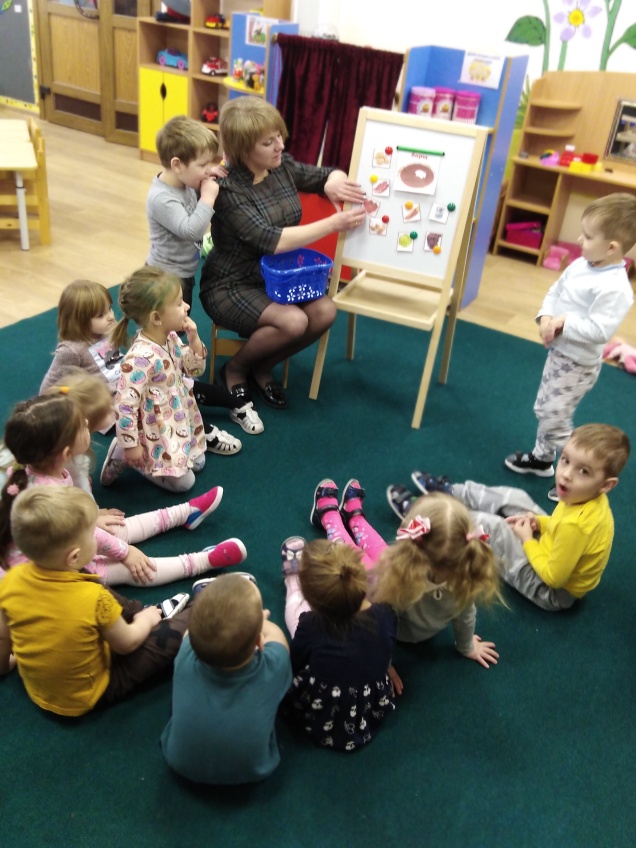 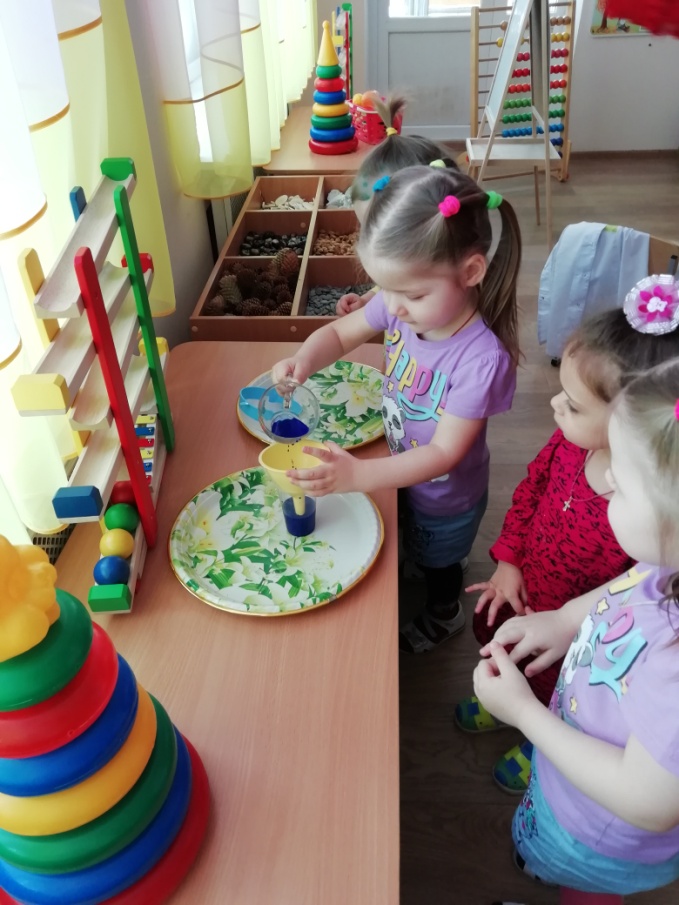 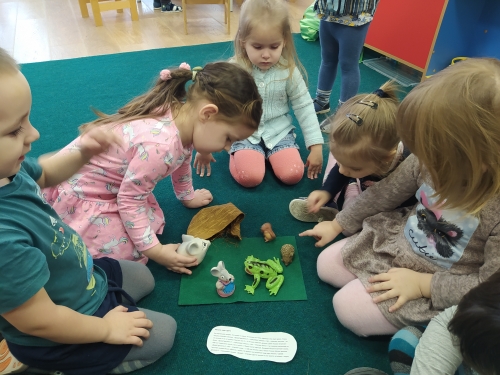 МБДОУ Аннинский д/с ОРВ «Росток»
Образовательные процесс
«Среда – третий педагог»
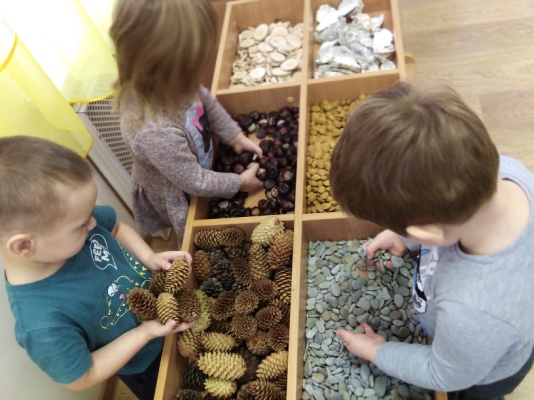 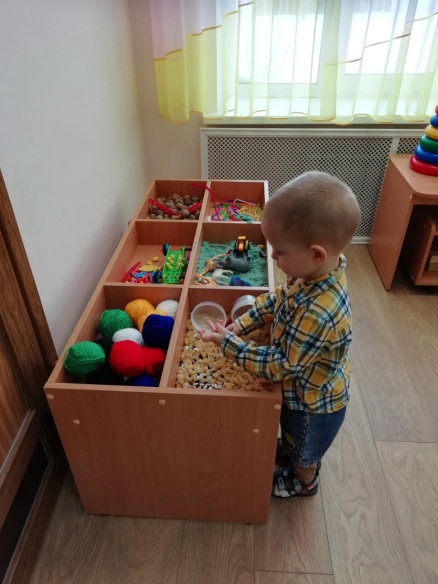 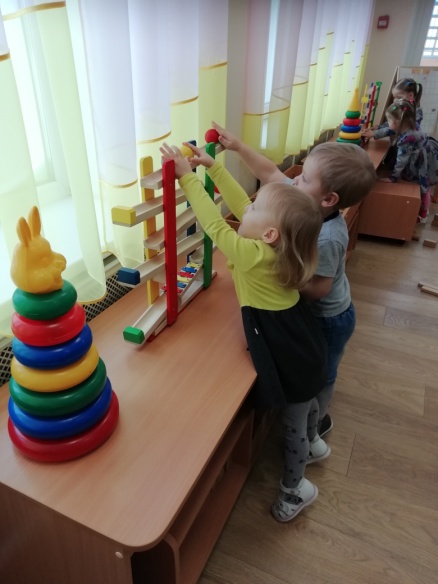 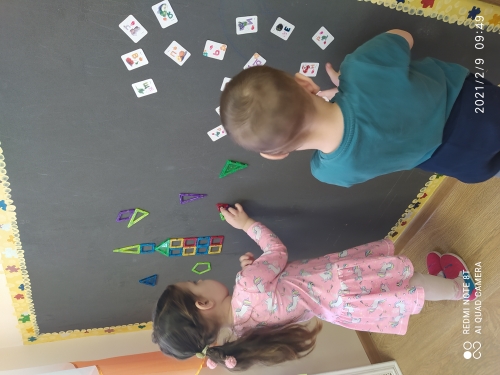 МБДОУ Аннинский д/с ОРВ «Росток»
Образовательный процесс
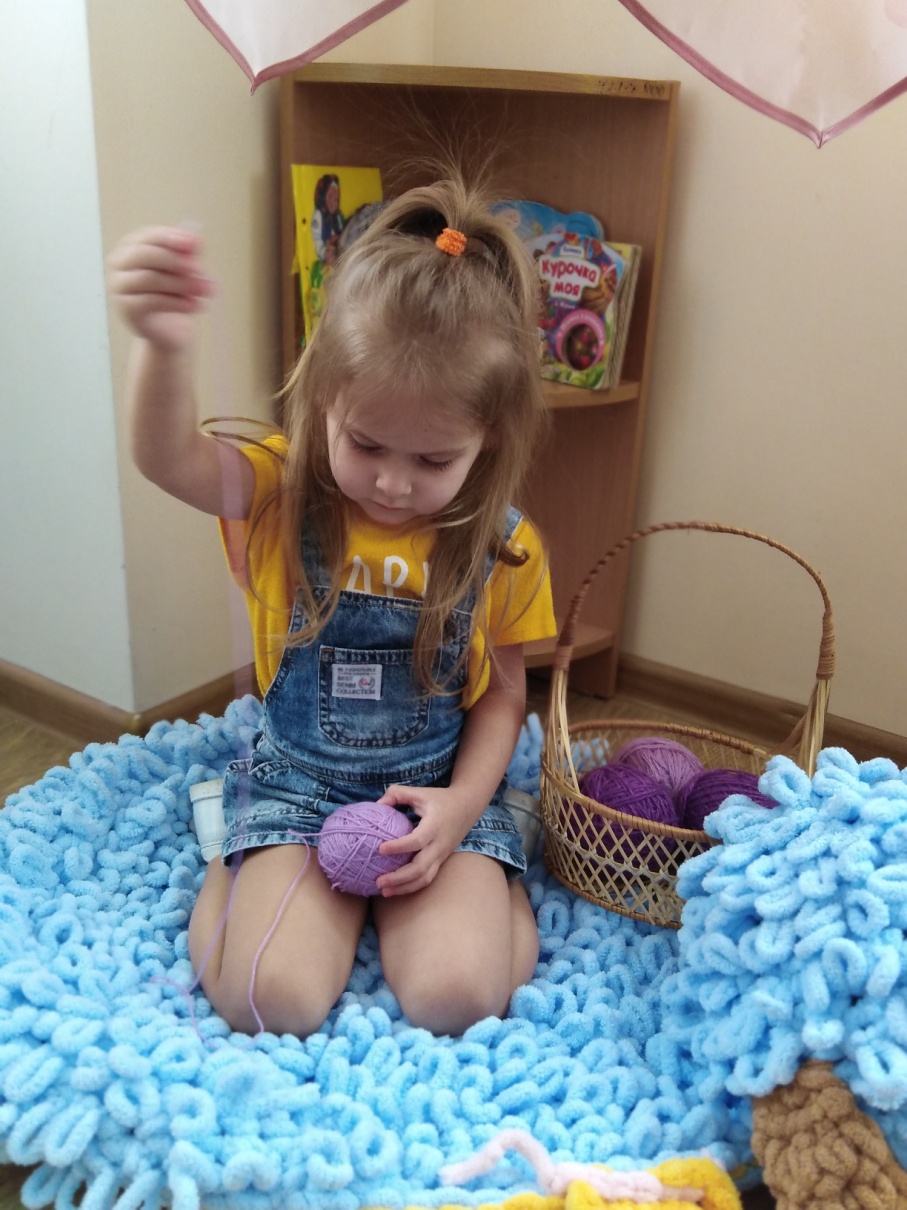 Отдохнуть в течение дня
«Уголки уединения»
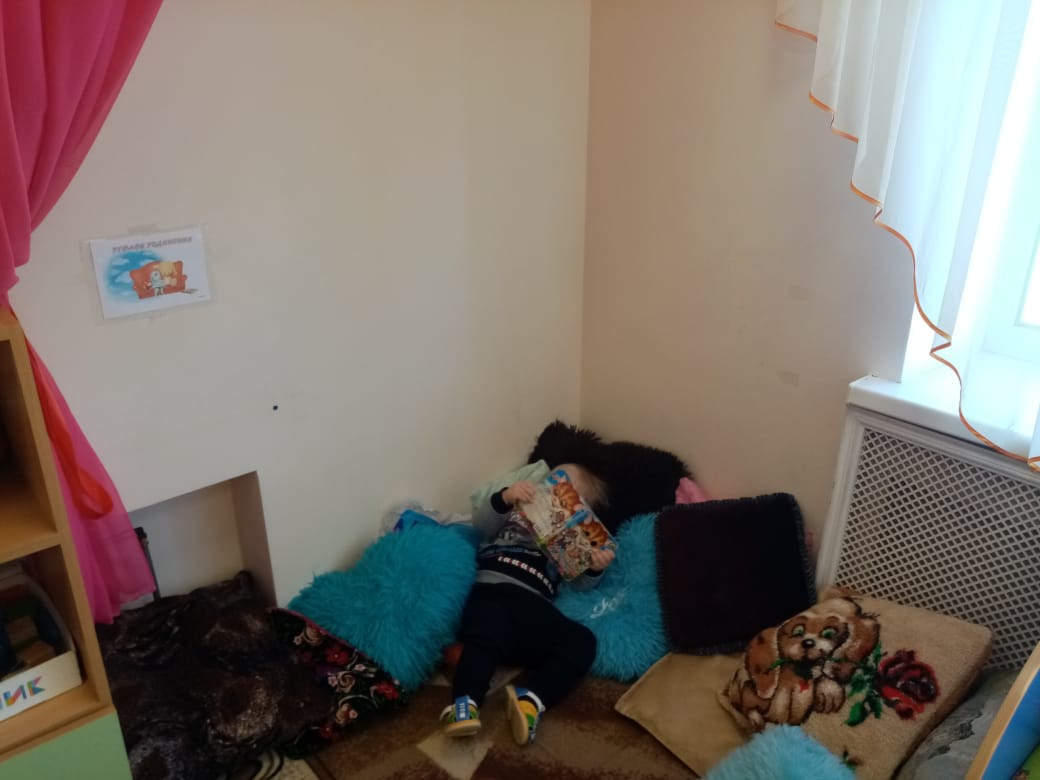 МБДОУ Аннинский д/с ОРВ «Росток»
Образовательный процесс
Игра
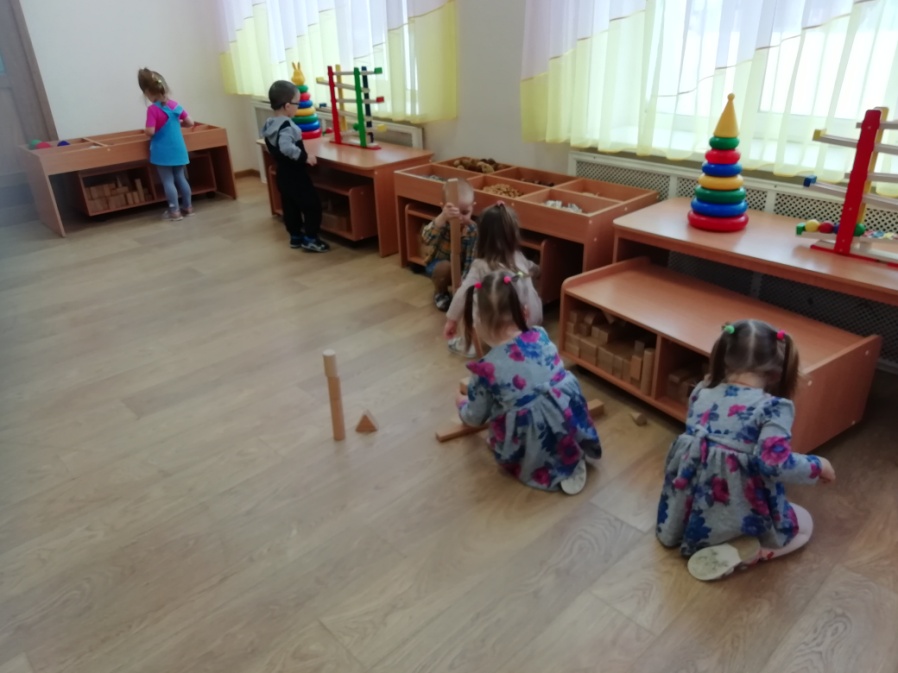 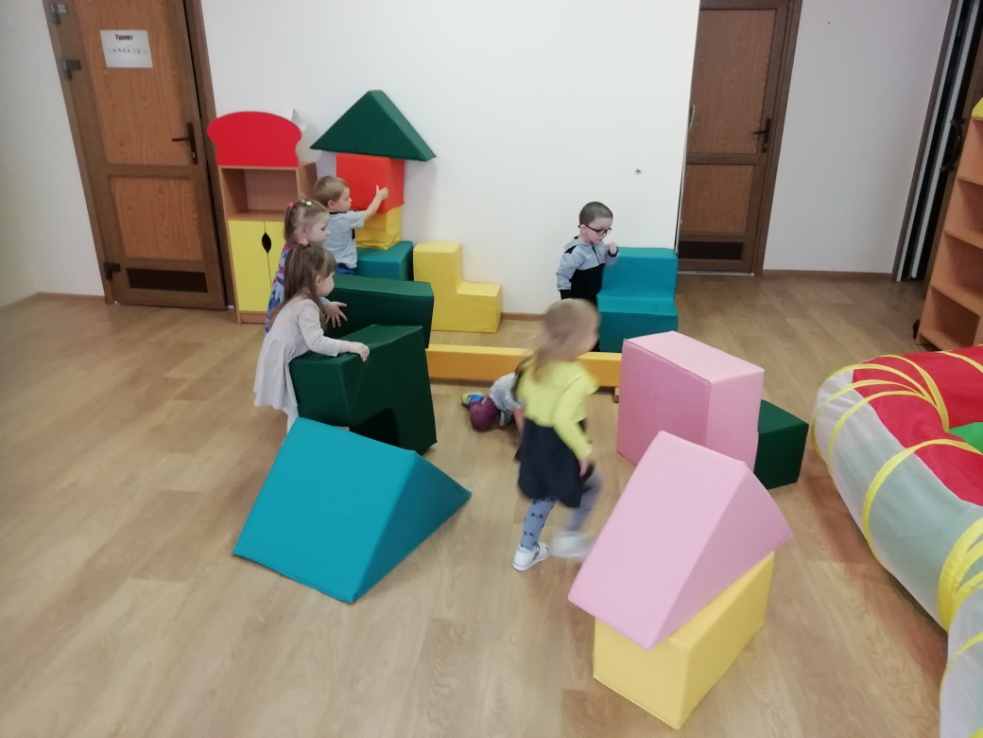 МБДОУ Аннинский д/с ОРВ «Росток»
Образовательный процесс
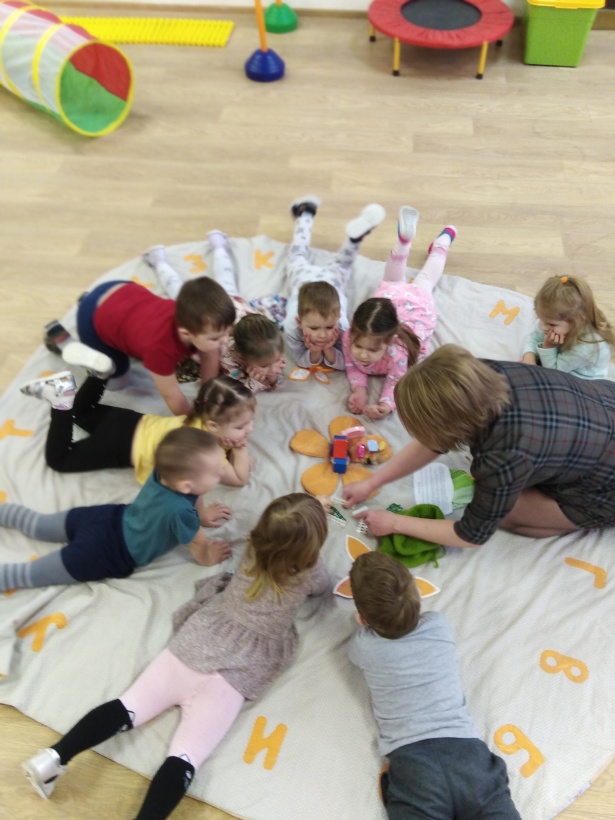 Вечерний
круг
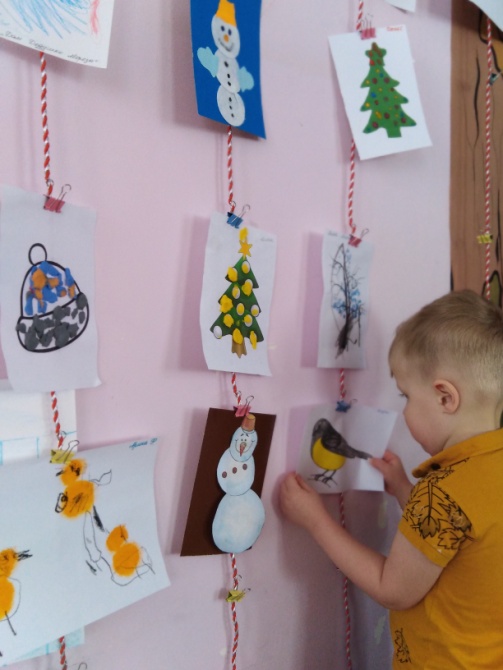 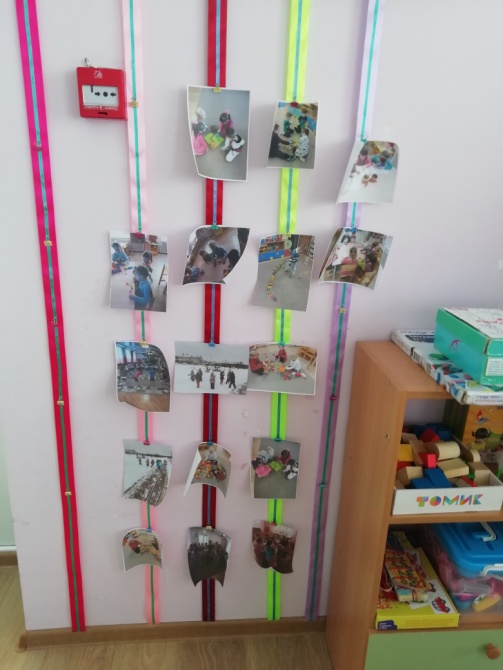 МБДОУ Аннинский д/с ОРВ «Росток»
Образовательный процесс
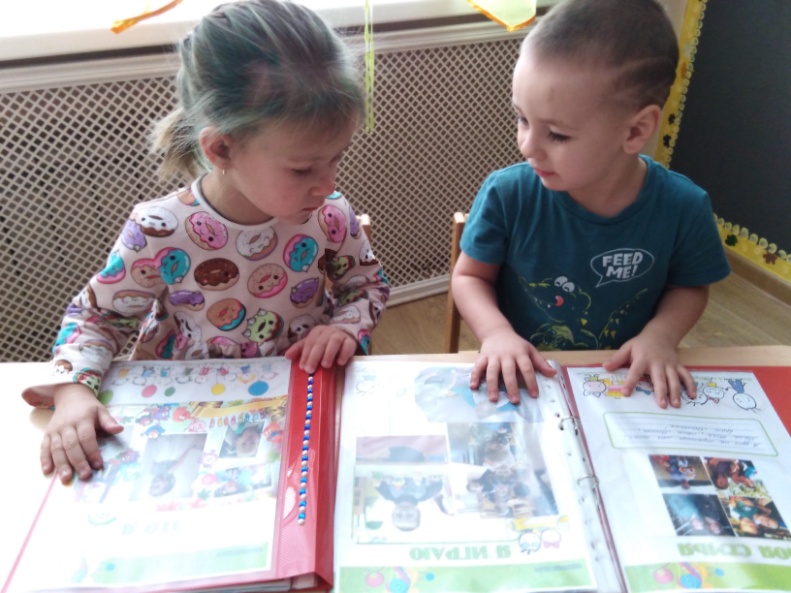 Детское портфолио 
достижений
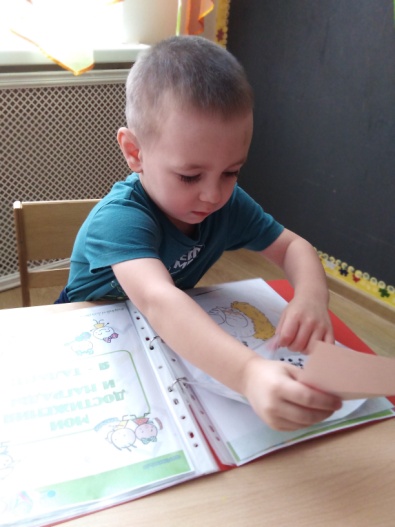 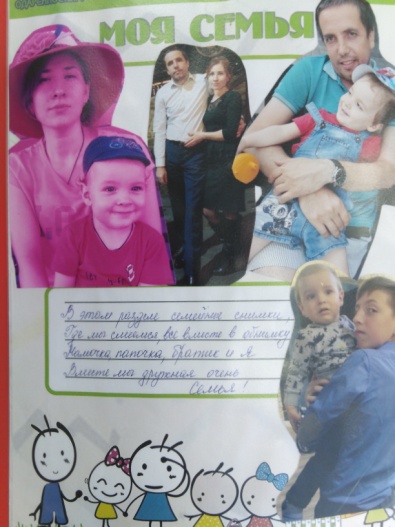 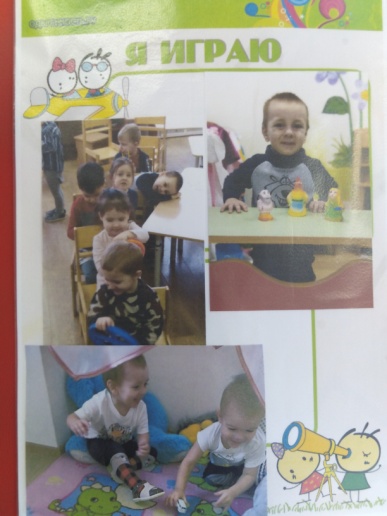 МБДОУ Аннинский д/с ОРВ «Росток»
Образовательные условия.Развивающая предметно-пространственная среда
Основная идея : среда предоставляет множество возможностей для проб и ошибок, самовыражения и самоопределения.  
Всё, что находится в образовательной среде, ребенок может выполнить сам, научиться сам и сам же обратиться за помощью взрослого.
МБДОУ Аннинский д/с ОРВ «Росток»
Пространственные смысловые слои
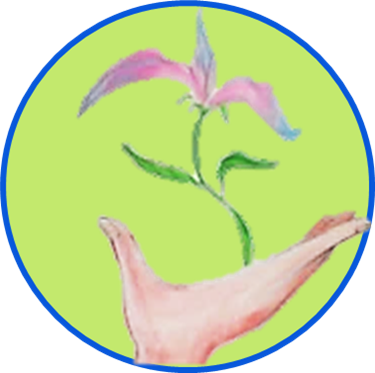 МБДОУ Аннинский д/с ОРВ «Росток»
РППС группового пространства
ДО:
Одинаковые центры активности (как  в группах дошкольного возраста)
«Пестрота», перенасыщенность
Линейность
«Неосмысленность»
Недоступность многих предметов среды
ПОСЛЕ:
Понятная ребенку навигация
Открытый доступ ко всем материалам
Многоуровневость
Сменяемость
Свободное пространство для трансформации
«Смысловое назначение предметов» 
Полифункциональные предметы
«Говорящие» стены, пол, потолок
Возможность самовыражения в среде
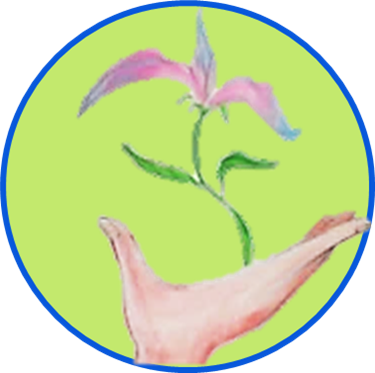 МБДОУ Аннинский д/с ОРВ «Росток»
Расширяем границы…
МБДОУ Аннинский д/с ОРВ «Росток»
Мини-студии
Образовательные пространства для движения, общения, сотрудничества, активной, целенаправленной деятельности
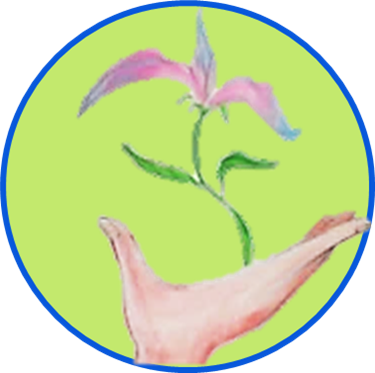 МБДОУ Аннинский д/с ОРВ «Росток»
Планируем…
Использовать  стены  в  холле  с целью обобщения и закрепления , например, таких понятий как:

Цвет
 Форма
 Величина
Счет
 Фрукты
Овощи 
 Ориентировка в пространстве
МБДОУ Аннинский д/с ОРВ «Росток»
Возможности коммуникации
МБДОУ Аннинский д/с ОРВ «Росток»
Образовательные условия.Кадры
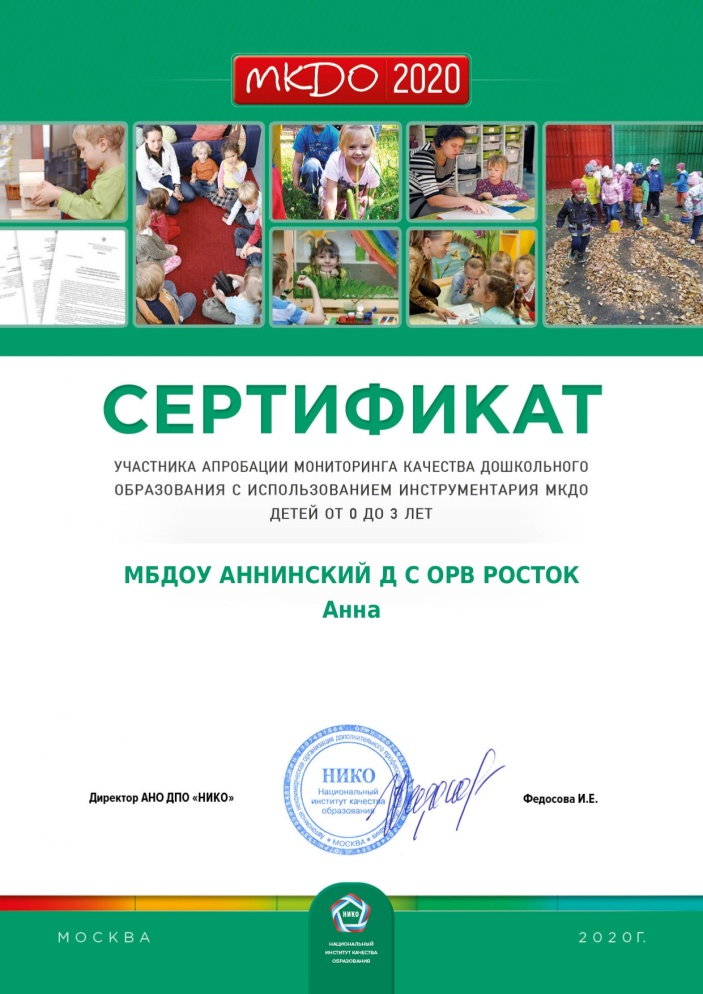 Воспитатели групп детей раннего возраста
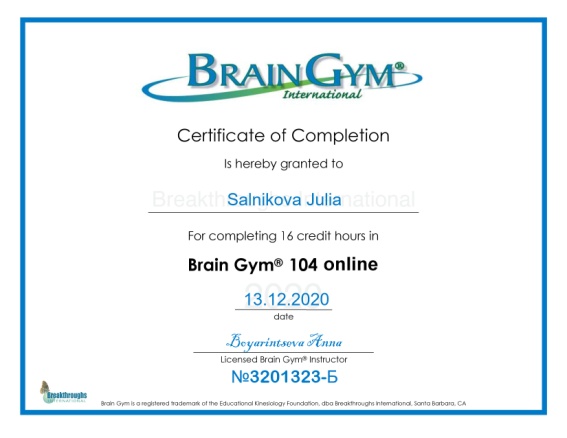 Ведущая курса: АННА ВИКТОРОВНА БОЯРИНЦЕВА, кандидат педагогических наук, ведущий научный сотрудник ФГБНУ«Институт изучения детства, семьи и воспитания РАО»; психолог, Монтессори-педагог, кинезиолог, инструктор международных программ «Гимнастика мозга», «Оптимальная организация мозга», «На старт, внимание, марш!»
МБДОУ Аннинский д/с ОРВ «Росток»
Управление и развитие
МБДОУ Аннинский д/с ОРВ «Росток»
Взаимодействие с родителями…
МБДОУ Аннинский д/с ОРВ «Росток»
Данные о потребностях семей
90%
65%
55%
55%
22%
40%
Общение с другими родителями
Информация о том, как  обучать ребенка
Информация о том, как растут и развиваются  дети
Информация о том, какие нарушения и сложности могут быть у детей
Информация о том, как играть или разговарива-ть с детьми
Обсуждение вопросов, 
касающихся семьи и социальной поддержки
МБДОУ Аннинский д/с ОРВ «Росток»
Взаимодействие с родителями.Адаптационный период.  Главная цель – формирование у ребенка чувства привязанности к педагогу, выстраивание цикличности жизненного ритма семьи и детского сада
Предварительная встреча-знакомство
«Придем  в гости сами»
Первые дни пребывания в ДОО
Планируем:
Нетворкинг-центр для  родителей
МБДОУ Аннинский д/с ОРВ «Росток»
Благодарим за внимание!
МБДОУ Аннинский д/с ОРВ «Росток»